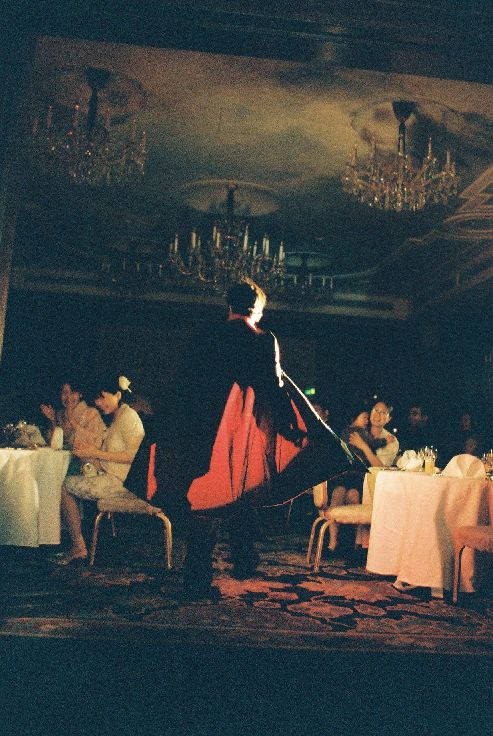 情報論理工学研究室
第9回：
種々の探索
[Speaker Notes: こんにちは。
これから石水研の卒研ゼミの第9回の授業を始めます。
よろしくお願いします。
まずいつものように、GoogleClassroomから出席カードを提出してください。]
ミニマックス(mini-max)法
ミニマックス法
自分にとっての最善手＝相手にとっての最悪手
				(二人零和ゲームの場合)
⇒	相手が常に最善手を指してくると仮定
自分の手番：最も評価値の高い手を採用
相手の手番：最も評価値の低い手を採用
[Speaker Notes: 先読みする際に用いられるのがミニマックス法です。
二人零和ゲームでは、
自分にとっての最善手は、相手にとっての最悪手になります。
ミニマックス法は、相手が常に最善手を指すと仮定した場合に、
もっとも有利な手を探します。
各局面で、プレイヤーは常に最も良い手を選ぶと仮定します。
自分の手番では、最も評価値の高い手を選び、
相手の手番では、最も評価値の低い手を選びます。]
ミニマックス法
最も評価値の
高い手を採用
-3
-6
-3
-8
-5
最も評価値の
低い手を採用
+9
-3
+6
+2
-6
+4
-8
-2
+4
-5
+3
+7
+5
-2
-6
+5
無駄な探索がある
[Speaker Notes: もう一度、ミニマックス法の評価値の計算を見てみましょう。
ミニマックス法では、自分の手番では最も評価値の高い手、
相手の手番では、最も評価値の低い手を採用します。
例えば、2手先の評価値がこのように求まったとき、
1手先は相手の手番ですので、最も評価値の低い手を採用します。
他の枝も2手先の評価値が求まると、
このように1手先の評価値が求まります。
現在のは自分の手番ですので、最も評価値の高い手を採用します。
しかし、このとき、ミニマックス法では無駄な探索をしていました。、]
アルファベータ(alpha-beta)法
アルファベータ法
ミニマックス法の改良アルゴリズム
必要の無い探索は行わない
絶対に採用されない手は読まない
α ： それまでに発見した自番で最も大きな評価値
β ： それまでに発見した相手番で最も小さい評価値
相手の手番：α よりも小さい評価値になれば探索打ち切り
自分の手番：β よりも大きい評価値になれば探索打ち切り
α 以上 β 以下の手を探索する
[Speaker Notes: 必用の無い探索を行わないことにより、
ミニマックス法を改良したのが αβ 法です。
αβ 法では、絶対に採用されない手は読みません。
α を、それまでに発見した自番で最も大きな評価値、
β を、それまでに発見した相手番で最も小さな評価値とします。
相手の手番では、α よりも小さい評価値になれば、探索を打ち切り、
自分の手番では、β よりも大きい評価値になれば、探索を打ち切ります。
つまり、α 以上 β 以下の手を探索します。]
アルファベータ法
-3以上確定
⇒-3未満の手は
    絶対に採用されない
>-3
α値
-3
+9
-3
+6
+2
α値未満の頂点が現れると探索を打ち切る
[Speaker Notes: それでは、先ほどの探索木を、アルファベータ法を使って探索してみましょう。
ミニマックス法と同じく、自分の手番では、最も評価値の高い手を採用します。
左端の部分の2手先の評価値が求まると、
左端の1手先の評価値が求まります。
自分の手番では、最も評価値の高い手を採用しますので、
左端の評価値 -3 が求まった時点で、根の評価値は -3 以上が確定します。
つまり、他の枝が評価値 -3 未満になった場合、その枝は絶対に採用されません。
この -3 をアルファ値と言います。
探索中に、アルファ値未満の頂点が現れた場合、そこで探索を打ち切ります。]
アルファベータ法
-3以上確定
⇒-3未満の手は
    絶対に採用されない
-3
>-3
-6以下確定
α値
-3
<-6
<-5
<-6
+9
-3
+6
+2
-6
+4
-5
+5
-2
-6
この部分の探索は不要
α 値未満の評価値が出た枝は探索しなくていい
[Speaker Notes: 現在アルファ値は -3 です。
次の頂点の評価値を求めると、-6 でした。
これはアルファ値未満です。
相手番では最も評価値を低い手を採用しますので、
1手先の評価値は、-6以下が確定します。
すると、この手が採用されることはありませんので、そこから先の枝は探索する必要が無くなります。
次の頂点は、評価値4になりました。 -3 よりも上なので、更に他の頂点を探索すると -5になりました。
すると1手先の評価値は -5 以下が確定しますので、そこから先は探索する必要が無くなります。
次は、5,-2,-6 となった時点で -6 以下が確定しますので、そこから先は探索しません。
よって、現在の評価値は -3 で確定します。
このように、不要な部分は探索しないのがアルファベータ法です。]
宿題 : アルファベータ法
αβ 法で探索したときに枝刈りできる部分はどこか？
(左から探索)
先手番
後手番
+1
-2
-5
+5
+3
-1
-6
-5
-2
-3
-5
-8
+3
+1
-4
+6
+2
-1
+4
+3
-1
+6
+2
-5
+8
-1
-5
[Speaker Notes: 先週の宿題は、こちらの探索木に対して、
αβ法で探索したときに、枝刈りできる部分はどこか、という問題でした。]
宿題 : アルファベータ法
αβ 法で探索したときに枝刈りできる部分はどこか？
(左から探索)
先手番
β 値
後手番
<+1
+1
+1
-2
-5
[Speaker Notes: まず、一番左探索すると、評価値は +1, -2, -5 ですので、
2手先の評価は +1 となります。
よって、1手先の評価値は、 +1 以下となることが確定します。
これが β 値です。
よって、+1 より大きい値が出てくればそこで探索を打ち切ります。]
宿題 : アルファベータ法
αβ 法で探索したときに枝刈りできる部分はどこか？
(左から探索)
α 値
先手番
>-2
β 値
後手番
<+1
-2
+1
>+5
-2
+1
-2
-5
+5
-6
-5
-2
[Speaker Notes: 次の頂点の評価値は +5 でした。
これで2手先の評価値は +5 以上となります。
これはβ値以上ですので、この枝の探索はここで打ち切ります。
続いて、右の頂点を探索すると、評価値は -6 -5 -2 となりました。
これで2手先の評価値は -2 となり、
1手先の評価値は -2 で確定します。
すると現在の評価値は、 -2 以上が確定します。
これがα値です。
よって、-2 より小さい値が出てくればそこで探索を打ち切ります。]
宿題 : アルファベータ法
αβ 法で探索したときに枝刈りできる部分はどこか？
(左から探索)
α 値
先手番
>-2
後手番
-2
<-3
+1
>+5
-2
-3
+1
-2
-5
+5
-6
-5
-2
-3
-5
-8
[Speaker Notes: 次の頂点を探索すると、評価値は -3 -5 -8 でした。
よって、2手先の評価値は -3 となり、
1手先の評価値は -3 以下が確定します。
これはα値よりも小さいので、ここで探索を打ち切ります。]
宿題 : アルファベータ法
αβ 法で探索したときに枝刈りできる部分はどこか？
(左から探索)
α 値
先手番
>-2
β 値
後手番
-2
<-3
<+4
+1
>+5
-2
-3
+4
+1
-2
-5
+5
-6
-5
-2
-3
-5
-8
+4
+3
-1
[Speaker Notes: 次の頂点を探索すると、評価値は +4 +3 -1 でした。
よって2手先の評価値は +4 となり、
1手先の評価値は +4 以下が確定します。
これがβ値です。
よって、+4 よりも大きい値が出てくればそこで探索を打ち切ります。]
宿題 : アルファベータ法
αβ 法で探索したときに枝刈りできる部分はどこか？
(左から探索)
α 値
先手番
>-2
+4
β 値
後手番
-2
<-3
<+4
+4
+1
>+5
-2
-3
+4
>+6
>+8
+1
-2
-5
+5
-6
-5
-2
-3
-5
-8
+4
+3
-1
+6
+8
[Speaker Notes: 次の頂点の評価値は +6 でした。
よって、2手先の評価値は +6 以上が確定し、β値以上ですので探索を打ち切ります。
さらに次の頂点の評価値は +8 でいた。
よって、2手先の評価値は +8 以上が確定し、β値以上ですので探索を打ち切ります。
したがって、1手先の評価値は +4 となり、
現在の評価値は +4 になります。
この探索で、枝刈りできた部分は、ここになります。]
アルファベータ法の計算量
b : 各頂点での分岐数
d : 探索の深さ
ミニマックス法 :      b d
アルファベータ法 : b d/2  (最も条件が良い場合)
同じ時間で2倍の深さまで読める
[Speaker Notes: ミニマックス法で不要な部分の探索をしないのがアルファベータ法です。
それでは、ミニマックス法と、アルファベータ法では何処が違うのでしょうか。
まずは計算量、つまり探索に掛かる時間を見てみましょう。
各頂点で b 個の分岐がある探索木に対して、深さ d まで読むとします。
このとき、ミニマックス法では、 b の d 乗時間がかかります。
これに対して、αβ法では、 最も条件が良い場合で b の d/2 時間になります。
これは、同じ時間で2倍の深さまで読めることを表します。]
アルファベータ法の返り値
m : ミニマックス法の返り値
a : アルファベータ法の返り値
α < m < β  のとき
a = m
m
α
β
a
[Speaker Notes: 次は、ミニマックス法とαβ法の返り値を見てみましょう。
ミニマックス法で得られる返り値を m αβ法で得られる返り値を a とします。
アルファベータ法では、α値とβ値の間に絞って探索を行います。
αβ法で探索した結果、返り値 a が α値とβ値の間だったとします。
このとき、ミニマックス法で探索した場合も同じ値が返ってきます。
つまり、α値とβ値の間であれば、正しい値が返ってくるわけです。]
アルファベータ法の返り値
m : ミニマックス法の返り値
a : アルファベータ法の返り値
m ≦ α のとき
m ≦ a ≦ α
m
α
β
a
[Speaker Notes: αβ法で探索した結果 α 値よりも小さい値 a が返ってきたとします。
このとき、真の値は a 以下の値になります。
ミニマックス法で探索すると、このように a 以下の値が返ってきます。]
アルファベータ法の返り値
m : ミニマックス法の返り値
a : アルファベータ法の返り値
β ≦ m のとき
β ≦ a ≦ m
m
α
β
a
[Speaker Notes: αβ法で探索した結果 β 値よりも大きい値 a が返ってきたとします。
このとき、真の値は a 以上の値になります。
ミニマックス法で探索すると、このように a 以上の値が返ってきます。]
アルファベータ法の返り値
m : ミニマックス法の返り値
a : アルファベータ法の返り値
返り値から分かること
m ≦ α のとき
m ≦ a ≦α
α 値以下
α < m < β  のとき
a = m
正しい値
β ≦ m のとき
β ≦ a ≦ m
β 値以上
[Speaker Notes: αβ法で探索した結果、α値とβ値の間の値が返ってくれば、それは正しい値です。
一方、α値以下の値が返ってきた場合は、真の値はα値以下であることだけがわかります。
また、β値以下の値が返ってきた場合は、真の値はβ値以上であることだけがわかります。]
アルファベータ法の特徴
アルファベータ法の特徴
α < m < β の範囲に絞って探索
範囲外では枝刈り
β刈り
α刈り
探索範囲
α
β
|β-α|が狭いと枝狩りされやすい
[Speaker Notes: αβ法では、α値からβ値の範囲に絞って探索をします。
真の値がα値とβ値の間にあれば、正しい値が得られます。
一方、真の値がα値よりも小さい場合、β値よりも大きい場合は、
枝刈りが起きます。
よって、α値とβ値が狭く成れば、枝刈りが起きやすくなります。]
Scout法
Scout法
狭い範囲で探索して評価値の範囲を見積もる
β’=α+1 として探索
この範囲を探索
α
β
α+1
評価値がα値より小さいか否かを高速に判定できる
(※) 範囲(α, α+1)に整数は無い
[Speaker Notes: αβ法では、枝刈りが起きた場合探索を打ち切りますのですぐに答が返ってます。
この性質を利用して、わざと狭い範囲で探索して、意図的に枝刈りを起こし、
評価値の範囲を見積もるのが Scout 法です。
Scout とは、偵察、という意味です。
まず偵察を出して、評価値の範囲を見積もります。
具体的には、β = α+1 として　αからα+1 の範囲でαβ法を使います。
この範囲は非常に狭いので、すぐに枝刈りが起きます。
そのため、高速に答が返ってきます。
なお、αとα+1 の間に整数はありませんので、
必ず枝刈りが起きます。]
Scout法の返り値
m: ミニマックス法の返り値
s: Scout法の返り値
m≦s≦α
⇒α刈り
s≦αのとき
m
α
β
α+1
s
[Speaker Notes: それでは、Scout 法で αからα+1 までの範囲を探索したときに、
どのような値が返ってくるか見てみましょう。
ミニマックス法で得られる返り値を m Scout法で得られる返り値を s とします。
Scout 法で探索した結果 α 値よりも小さい値 s が返ってきたとします。
このとき、真の値は s 以下の値になります。
よって、この場合はα刈りができます。]
Scout法の返り値
m: ミニマックス法の返り値
s: Scout法の返り値
β≦s≦m
⇒β刈り
β≦nのとき
m
α
β
α+1
s
[Speaker Notes: Scout法で探索した結果 β 値よりも大きい値 s が返ってきたとします。
このとき、真の値は s 以上の値になります。
よって、この場合はβ刈りができます。]
Scout法の返り値
m: ミニマックス法の返り値
s: Scout法の返り値
α<s≦m
α<n<βのとき
m?
m?
探索範囲
α
β
α+1
s
範囲(s,β)で再探索
(α,β)より狭いので高速(かもしれない)
[Speaker Notes: Scout法で探索した結果α値と β 値の間の値 s が返ってきたとします。
このとき、真の値は s 以上の値になります。
この場合、真の値がα値とβ値の間にあるか、それともβ値以上なのかはわかりません。
そこで、この場合は、s から β の範囲に対して、αβ法で再探索します。
この範囲は、最初の α から β の範囲よりも狭くなっていますので、
高速に探索できる、かもしれません。]
/* スカウト法により局面の評価値を計算する */
int scout (int depth, int alpha, int beta) {
  if (depth == 0) // 深さ制限に達した場合
     return value; // 先読み無しの評価値を返す
  int a = alpha, b = beta, s;
  ArrayList<Move> moveList = generateMoves(); // 合法手リスト生成
  for (Move move : moveList ) { // 全ての合法手に対して判定
     Phase phase = nextPhase (move); // 次の局面を生成
     s = -scout (depth-1, -b, -a);
     if (a<s && s<beta && depth <=2) { // α<s<βの場合
         a = -scout (depth-1, -beta, -s); // 範囲(s, β)で再探索
     }
     if (s>a) a=s; // α値更新
     if (a>=beta) return a; // β刈り
     b = a+1; // β値更新
  }
  return a;
}
[Speaker Notes: こちらが、Scout 法を使ったプログラムです。
プログラム自体はαβ法のプログラムとほぼ同じです。
違いとしては、β値を更新するときに、α+1 にしていることです。]
同一局面の処理
探索中同一局面が現れるケース
手順前後の同一局面
手順が違っても同一局面となる
⇒局面の評価値を再利用できる
千日手
手順中で同一局面が現れる(千日手)
⇒探索の無限ループを回避する必要がある
[Speaker Notes: 次は同一局面の処理を考えましょう。
探索中、同一局面が現れる場合があります。
まず、手順前後の同一局面です。
これは、途中の手順は違うが、最終的には同じ局面となる場合です。
手順は違っても最終的には同じになるのですから、局面の評価値も同じになります。
また、手順中を辿っていくと、最初の局面と同一になる千日手の場合です。
この場合は、探索で無限ループが起きますので、千日手を検出した場合はそこで探索を打ち切ります。]
局面の同一判定
equals()メソッド
同一の局面か判定する
boolean equals (Phase phase) {
   for (int i=0; i<SIZE; ++i)
      for (int j=0; j<SIZE; ++j)
        if (this.board[i][j] ≠ phase.board[i][j])
           return false; // 1箇所でも異なればfalse
   if (this.turn ≠phase.turn) return false;
                      :
   return true; // 全て同じならtrue
}
だがこの判定は時間がかかる
[Speaker Notes: 手順前後の同一局面や、千日手を判定するためには、
同一の局面かどうか判定しなければなりません、
同一の局面かどうかは、盤上の全てのマスに対して、
同じ駒があるかどうか判定すればできます。
しかし、これをするためには、このように二重のfor 文を使いますので
判定に時間が掛かってしまいます。]
局面の同一判定
探索中には多くの局面が現れる
　局面の同一判定は時間がかかる
同一の可能性のある局面を絞り込む
ハッシュ関数による同一判定
　ハッシュ関数で局面を数値化、
　同一のハッシュ値を持つ局面のみ同一判定
[Speaker Notes: 探索中は多くの局面が現れますが、
同一判定は時間がかかります。
そこで、同一の可能性のある局面を絞り込みます、
そのために、ハッシュ関数を利用します。
局面に対して、ハッシュ関数を求めて、局面を数値化します。
同一の局面であれば、同一のハッシュ関数になりますので、
同一のハッシュ関数を持つ局面同士のみに対して局面の同一判定をします。]
ハッシュ関数の例：チェス
駒がある：1
駒が無い：0
として64ビットの
数値で表現
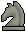 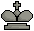 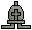 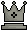 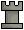 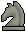 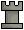 8
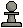 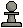 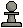 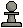 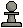 7
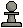 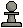 6
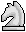 5
11011111
11100101
00010010
00001000
00101000
0010000
11111111
10111001
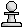 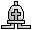 4
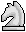 DFE51208
2820F7B9
3
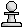 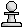 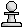 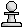 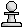 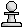 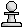 2
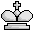 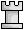 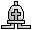 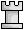 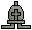 1
d
h
b
f
c
g
a
e
(※)実際はもっと良いハッシュ関数を用いる
[Speaker Notes: 例えば、チェスの場合、マスに駒があるなら1、駒が無いなら0とすると、
このような64ビットの数値が得られます。
16進数にすればこのような値です。
同一局面であれば、当然駒の位置は同じですから、
同じ数値となります。
このように、局面に対応する数値を求め、
同一の数値となる局面同士でのみ同一判定をします。
ここでは駒のある、無しで10 を割り振りましたが、実際にはもっと複雑なハッシュ関数を使います。]
同一局面の判定
同一のハッシュ値の
局面があるか？
No
優れたハッシュ値なら
この判定は不要
Yes
同一局面か？
No
同一局面無し
Yes
探索木上で祖先か？
No
千日手
Yes
評価値をコピー
[Speaker Notes: 局面の同一判定のフローチャートがこちらです。
まず同一のハッシュ関数を持つ局面があるか判定します。
この判定は、int 型同士の比較ですので、高速に判定できます。
同一の数値を持つ局面が無いならば、同一の局面はありません。
同一の数値を持つ局面がある場合は、
局面の同一判定をします。
同一の局面があった場合、探索木上の祖先であれば、千日手となります。
それ以外ならば、手順前後の同一局面ですので、評価値をコピーします。
また、ハッシュ関数を使うときに、優れたハッシュ関数であれば、
異なる局面は異なるハッシュ関数が得られますので、
局面の同一判定は必用なくなります。]
ハッシュ関数の作成
ハッシュ関数の作成
各マスに対して、駒の種類数分の乱数値を割当
全てのマスの排他的論理和を取る
例:3目並べ
7
8
9
4
5
6
1
2
3
乱数値
[Speaker Notes: さて、局面の同一判定に使うハッシュ関数はどのようなものを使えばいいのでしょうか。
ハッシュ関数を生成する場合、まず
各マスに対して駒の種類の数分の乱数を生成します。
そして、各マスの排他的論理和を求めます。
例えば3目並べなら9つのマスに対して、
丸とバツそれぞれに対して乱数値を与えます。
また、丸番には全て0、バツ番には全て1とします。]
局面のハッシュ関数
×番
○番
○
○
○
×
×
011111⊕010011⊕110110⊕111111
=000101
011111⊕010011⊕00000
=001100
ビット数が十分大きければハッシュ値の衝突は起こらない
[Speaker Notes: 例えば、左の図のような状態で、丸番とします。
5の位置に丸があるので 010011、
1の位置にバツがあるので 011111、
丸番ですので 000000 となり、
これらのビットごとの排他的論理和を求めると、
001100 となります。
一手進んで、9の位置に丸が打たれると、
110110 とバツ番 111111 との排他的論理和で
000101 となります。
ここでは6ビットの値を使っていますが、ビット数を充分大きく取ればハッシュ値の衝突は起きなくなります。
つまり、ハッシュ値を比較するだけで局面の同一判定ができます。]
アルファベータ法の効率
アルファベータ法の効率
良い手から先に探索すると効率がいい
+5
良い手
悪い手
+5
+3
-1
-4
良い手
悪い手
+5
+6
+8
+9
+3
+4
+6
+7
-1
0
+3
+7
-4
-2
-1
+5
効率高
効率低
[Speaker Notes: αβ法で探索するときは、良い手から探索すると効率良く探索できます。
現在は自分の手番ですので、評価値の高い手が良い手です。
1手先の評価値を見ると、左の方が評価値の高い、良い手が来ています。
1手先は相手の手番ですので評価値が低い手が良い手です。
2手先の評価値を見ると、左の方が評価値の低い手、良い手が来ています。
このように、左の方に良い手が来ていますので、
左から探索すれば、効率良く探索できます。]
アルファベータ法の効率
アルファベータ法の効率
良い手から先に探索すると効率がいい
でもどうやって「良い手」を探す？
そもそも「良い手」がわかるなら探索の必要無し
「良さそうな手」から先に探索
[Speaker Notes: αβ 法は、良い手から探索すると効率良く探索できます。
それではどうやって良い手を探すのでしょうか、
そもそも、良い手を探すために探索をしているわけです。
良い手が分かっているなら、探索の必要はありません。
つまり、良い手などわかりません。
しかし、良さそうな手ならわかります。]
反復深化法
反復深化法
探索の範囲を徐々に深くしていく
毎回評価値の高い順に枝を並べ替える
⇒アルファベータ法を効率良く行える
探索回数は増えるが、枝刈りできる利点が大きい
[Speaker Notes: 良さそうな手を探す手法の一つに、反復深化法があります。
これは、最初浅いところから探索を初めて、
探索の範囲を徐々に深くしていく探索していく手法です。
繰り返し探索しますので、探索する回数は増えますが、
枝刈りできる利点が大きいので、全体としては探索時間が短くなります。]
反復深化法
K
H
J
I
L
M
D
E
A
B
O
N
G
F
C
評価値高　　　　　　　　　　　　　　　評価値低
[Speaker Notes: こちらの探索木を探索する場合を見てみましょう。
左側に評価値の高い局面が来るように並べ替えていきます。]
反復深化法
K
H
J
I
L
M
D
E
A
1回目の探索
B
+7
O
N
G
F
C
+5
+7
入れ替え
Cの方が評価値が高い⇒BとCを入れ替える
[Speaker Notes: まず、一手先の局面まで探索して評価値を求めます。
頂点Bが+5 が 頂点Cが+7 だとします。
このとき、左側に評価値の高い頂点が来るようにします。
Cの方が評価値が高いので、BとCを入れ替えます。]
反復深化法
O
L
N
M
H
I
G
F
A
2回目の探索
C
+4
K
J
D
E
B
+2
+4
入れ替え
入れ替え
+2
+7
+9
+4
Bの方が評価値が高い⇒BとCを入れ替える
Eの方が評価値が低い⇒DとEを入れ替える
[Speaker Notes: 頂点Bと頂点Cを入れ替えるとこうなります。
次は、2手先までの評価値を求めます。
頂点Bと頂点Cでは、Bの方が評価値が高いので入れ替えます。
また、頂点Dと頂点Eでは、Eの法が評価値が高いので入れ替えます。]
反復深化法
I
H
J
K
L
M
D
E
A
3回目の探索
B
+7
O
N
G
F
C
+7
+2
+9
+7
+2
+6
入れ替え
-1
+9
+7
+4
-3
+2
+6
+5
[Speaker Notes: 続いて、3手先までの評価値を求め、
これまでと同様に左側に評価値の高い頂点が来るように入れ替えます。]
反復深化法
反復深化法
浅い局面から順に探索
探索した局面の情報は記憶しておく
局面のハッシュ値
最善手
評価値
その評価値が真の値か、α値β値か
その評価値を得たときの探索の深さ
　　　　　　　　　　　：
[Speaker Notes: 反復深化法は、浅い局面から順に探索していきます。
反復深化法では、同じ局面を繰り返し探索しますので、
探索した局面の情報を記憶しておきます。
情報としては、
局面のハッシュ値、
その局面での最善手、
その局面の評価値、
その評価値が真の値なのか、枝刈りされたα値やβ値なのか、
その評価値を得たときの探索の深さなどを記憶しておきます。]
水平線効果
水平線効果
探索で読む深さは有限
⇒より先に不利な局面があってもわからない
例:5手先まで読む場合
×
？
？
手A : 4手先で自玉が詰む
手B : 8手先で自玉が詰む
手C : 自玉は当面詰まない
手Bと手Cの
どちらがいいか
分からない
[Speaker Notes: 探索する上で、問題になるのが、水平線効果と呼ばれるものです。
探索では、有限の深さまで見ます。
その場合、より先に不利な局面があってもわかりません。
例えば5手先まで読むとします。
ABCの3つの手が指せるときに、
Aを指すと4手先で詰んでしまう、
Bを指すと8手先で詰んでしまう、
Cを指すと当面詰まない、とします。
5手先まで読むのですから、Aを指してはいけないことはわかります。
しかし、8手先で詰んでしまうBと詰まないCでは、どちらがいいかわかりません。
もちろん、読む深さを増やせば、Bを指してはいけないことはわかります。
しかし、ここで水平線効果が起こってしまう場合があります。]
水平線効果：将棋
歩
6
2
1
8
4
7
3
9
5
角は逃げられない！
桂
歩
金
香
一
歩
玉
二
歩
歩
歩
角
歩
三
歩
この状態では
▲３三香成は
防げない
四
歩
五
歩
歩
歩
六
銀
歩
歩
⇒角は諦めて
他の手を考えるべき
七
金
八
香
玉
金
香
しかし…
九
▲３九香まで
[Speaker Notes: 将棋の場合を例に見てみましょう。
こちらの図は先手が３九に香車を打った局面です。
香車が３三にいる角を狙っています。
しかし、角の後ろには玉がいますので、角は逃げられません。
よって、この状態では後手は▲３三香成を防げません。
こうなったら、後手は角をあきらめて、他の手を考えるべきです。
人間だったら、この状況になればそうするでしょう。
しかし、計算機の場合、ここで悪あがきをしてしまうことがあります。
後手には持ち駒に歩がたくさんあります。]
水平線効果：将棋
歩
6
2
1
8
4
7
3
9
5
桂
歩
金
香
△３八歩
一
歩
玉
二
歩
歩
歩
角
歩
三
歩
四
歩
五
歩
歩
六
銀
歩
歩
七
無意味な歩打ち
金
歩
八
香
玉
金
香
九
△３八歩まで
[Speaker Notes: そこで、後手は、△３八歩と香車の前に歩を打ちます。
ここで歩を打ったところで、香車に取られるだけですので、これば無意味な歩打ちです。]
水平線効果：将棋
歩
6
2
1
8
4
7
3
9
5
桂
歩
金
香
△３八歩　▲同香
一
歩
玉
二
歩
歩
歩
角
歩
三
歩
四
歩
五
歩
歩
六
銀
歩
歩
七
金
香
八
玉
金
香
九
歩
▲３八同香まで
[Speaker Notes: 当然、先手は▲３八同香と歩を取ります。
この状態でも、角が狙われているのは変わりません。]
水平線効果：将棋
歩
6
2
1
8
4
7
3
9
5
桂
歩
金
香
△３八歩　▲同香
△３七歩
一
歩
玉
二
歩
歩
歩
角
歩
三
歩
四
五
歩
歩
六
銀
歩
歩
歩
七
金
香
八
玉
金
香
九
歩
△３七歩まで
[Speaker Notes: 後手はさらに、△３七歩と歩を打ちます。]
水平線効果：将棋
歩
6
2
1
8
4
7
3
9
5
桂
歩
金
香
△３八歩　▲同香
△３七歩　▲同香
一
歩
玉
二
歩
歩
歩
角
歩
三
歩
四
五
歩
歩
六
銀
歩
香
歩
七
金
八
歩
玉
金
香
九
歩
▲３七同香まで
[Speaker Notes: 先手は▲３七同香と取るだけです。]
水平線効果：将棋
歩
6
2
1
8
4
7
3
9
5
桂
歩
金
香
△３八歩　▲同香
△３七歩　▲同香
△３六歩
一
歩
玉
二
歩
歩
歩
角
歩
三
四
五
歩
歩
歩
六
銀
歩
香
歩
七
金
八
歩
玉
金
香
九
歩
△３六歩まで
[Speaker Notes: 後手はまたも△３六歩と歩打ちです。]
水平線効果：将棋
歩
6
2
1
8
4
7
3
9
5
桂
歩
金
香
△３八歩　▲同香
△３七歩　▲同香
△３六歩　▲同香
△３五歩　▲同香
△３四歩　▲同香
一
玉
探索範囲
二
歩
歩
角
歩
三
香
四
五
歩
歩
歩
六
探索範囲では
角は取られない
銀
歩
歩
歩
七
歩
金
八
歩
玉
金
香
九
歩
▲３四同香まで
[Speaker Notes: これを繰り返していくと、
後手が歩を打つたびに、先手が歩を取り、
最後はこのように香車が角の前まで来ます。
結局、後手は歩を損しただけで、
角が取られるのはかわりません。
さて、最初の局面で、8手先まで探索したとしましょう。
すると、ここまで探索することになります。
この探索範囲では、歩は取られますが、角はまだ取られていません。
そのため、計算機は、歩を捨てて角を助けることができた、と判断してしまいます。]
水平線効果：将棋
歩
6
2
1
8
4
7
3
9
5
桂
歩
金
香
△８八歩
一
歩
玉
二
歩
歩
歩
角
歩
三
歩
四
歩
五
歩
歩
六
銀
歩
歩
七
無意味な王手
金
歩
八
香
玉
金
香
九
△８八歩まで
[Speaker Notes: 同様に、着手でよくあるのが無意味な王手です。
角が取られそうなとき、△８八歩と玉の頭に歩を打って王手します。
先手は王手をかけられたので、受けなければなりません。]
水平線効果：将棋
歩
6
2
1
8
4
7
3
9
5
桂
歩
金
香
△８八歩　　▲同玉
一
歩
玉
二
歩
歩
歩
角
歩
三
歩
四
歩
五
歩
歩
六
銀
歩
歩
七
玉
金
八
香
金
香
歩
九
▲８八同玉まで
[Speaker Notes: この場合は、先手は単に▲８八同玉と歩を取るだけです。]
水平線効果：将棋
歩
6
2
1
8
4
7
3
9
5
桂
歩
金
香
△８八歩　　▲同玉
△８七歩
一
歩
玉
二
歩
歩
歩
角
歩
三
歩
四
五
歩
歩
六
銀
歩
歩
歩
七
玉
金
八
香
金
香
歩
九
△８七歩まで
[Speaker Notes: 後手は今度は、△８七歩として再び王手を掛けます。]
水平線効果：将棋
歩
6
2
1
8
4
7
3
9
5
桂
歩
金
香
△８八歩　　▲同玉
△８七歩　　▲８九玉
一
歩
玉
二
歩
歩
歩
角
歩
三
歩
四
五
歩
歩
六
銀
歩
歩
歩
七
金
八
香
金
香
玉
歩
九
▲８九玉まで
[Speaker Notes: この場合は先手が▲８九玉と下がればそれまでです。
後手の持ち駒には歩しかありませんので、後手にはここから有効な攻めはありません。]
水平線効果：将棋
歩
6
2
1
8
4
7
3
9
5
桂
歩
金
香
△８八歩　　▲同玉
△８七歩　　▲８九玉
△８八歩成
一
歩
玉
二
歩
歩
歩
角
歩
三
歩
四
五
歩
歩
六
銀
歩
歩
七
金
と
八
香
金
香
玉
歩
九
△８八歩成まで
[Speaker Notes: しかし、ここで後手は△８八歩成と王手を掛けます。]
水平線効果：将棋
歩
6
2
1
8
4
7
3
9
5
桂
歩
金
香
△８八歩　　▲同玉
△８七歩　　▲８九玉
△８八歩成　▲同玉
一
歩
玉
二
歩
歩
歩
角
歩
三
歩
四
五
歩
歩
六
銀
歩
歩
七
玉
金
八
歩
香
金
香
歩
九
▲８八同玉まで
[Speaker Notes: 先手は▲８八同玉と取るだけです。]
水平線効果：将棋
歩
6
2
1
8
4
7
3
9
5
桂
歩
金
香
△８八歩　　▲同玉
△８七歩　　▲８九玉
△８八歩成　▲同玉
△８七歩　　▲８九玉
△８八歩成　▲同玉
△８七歩　　▲８九玉
　　　　　　　:
一
玉
二
歩
歩
角
歩
三
四
五
歩
歩
歩
六
銀
歩
歩
歩
歩がある限り
角を取られるのを
先延ばしにできる
七
歩
玉
金
八
歩
香
金
香
九
歩
▲８八同玉まで
[Speaker Notes: 後手は、歩を打って王手を掛け続けます。
王手を掛ければ角はすぐには取られませんので、
こうすると、歩がある限り角が取られるのを先延ばしにできます。
もちろん、先延ばしにできるだけで、結局は歩を損した上に角を取られることになります。]
水平線効果による問題点
水平線効果による問題点
探索範囲外に不利な局面があっても分からない
無意味な手で不利な局面を先延ばしにしてしまう
探索範囲
不利な局面
×
×
水平線
[Speaker Notes: このように、探査範囲外に不利な局面があっても分からないのが水平線効果です。
また、探索範囲内に不利な局面があっても、
無意味な手で手数を伸ばすと、不利な局面が来るのを先延ばしにして、
水平線の向こうに追いやってしまうことがあります。]
水平線効果への対処
水平線効果への対処
水平線効果が起きそう
⇒先読み数を増やす
駒の取り合いが続いている
　⇒取り合いが収まるまで読む
手を進めるにつれ評価値が徐々に下がってきている
　⇒無意味な駒捨てをしていないかチェックする
ただしこれだけでは完全には対処できない
[Speaker Notes: 水平線効果への対処としては、水平線効果が起きそうなときは、先読み数を増やします。
例えば、駒の取り合いが続いているときは、取り合いが収まるまで読ます。
また、手を進めるにつれて、評価値が徐々に下がってきている場合は、
無意味な駒捨てをしている可能性がありますので、それをチェックします。
ただし、これだけでは完全には対処できません。]
水平線効果への対処
6
2
1
8
4
7
3
9
5
香
桂
香
桂
玉
この局面で
▲２四歩は
有効？
一
角
飛
金
二
歩
銀
歩
歩
金
歩
三
銀
歩
歩
歩
歩
四
歩
銀
歩
五
駒の取り合いが
続く限り
読み進める
歩
歩
歩
六
歩
歩
歩
歩
歩
金
銀
七
角
金
飛
八
香
香
桂
玉
桂
九
△６五銀まで
[Speaker Notes: たとえば、こちらの局面で、先手が２四歩と指すとどうなるかみてみましょう。
このとき、駒の取り合いが続く限り読み進めます。]
水平線効果への対処
歩
6
2
1
8
4
7
3
9
5
香
桂
香
桂
玉
▲２四歩　△同歩
一
角
飛
金
二
銀
歩
歩
金
歩
三
銀
歩
歩
歩
歩
歩
四
銀
歩
五
歩
歩
歩
六
先手の歩損
歩
歩
歩
歩
歩
金
銀
七
金
角
飛
八
香
香
桂
玉
桂
九
△２四同歩まで
[Speaker Notes: 先手が▲２四歩と指すと、後手は△同歩と取ります。
この時点では先手の歩損です。]
水平線効果への対処
銀
6
2
1
8
4
7
3
9
5
香
桂
香
桂
玉
歩
▲２四歩　△同歩
▲同銀　　△同銀
一
角
飛
金
二
歩
歩
金
歩
三
銀
歩
歩
歩
銀
歩
四
歩
五
歩
歩
歩
六
先手の銀損
歩
歩
歩
歩
歩
金
銀
七
角
金
飛
八
香
香
桂
玉
金
桂
九
歩
△２四同銀まで
[Speaker Notes: さらに先手が▲２四同銀と取ると、後手も△同銀と取り返ります。
この時点では先手の銀損になります。]
水平線効果への対処
飛
6
2
1
8
4
7
3
9
5
香
桂
香
桂
玉
銀
▲２四歩　△同歩
▲同銀　　△同銀
▲同飛　　△同角
一
歩
飛
金
二
歩
歩
金
歩
三
銀
歩
角
歩
歩
歩
取り合い終了
四
歩
五
歩
歩
歩
六
先手の飛車損
歩
歩
歩
歩
歩
金
銀
七
⇒▲２四歩は
指してはいけない
金
角
八
歩
香
香
桂
玉
桂
九
銀
△２四同角まで
[Speaker Notes: さらに先手が▲２四同飛と取ると、後手は△同角と取り返します。
これで駒の取り合いが終了しました。
結局、先手は飛車損になりました。
よって、最初の局面で先手は▲２四歩と指してはいけないことになります。]
水平線効果への対処
6
2
1
8
4
7
3
9
5
香
香
桂
玉
この局面なら
▲２四歩は
有効？
一
角
飛
金
二
桂
歩
銀
歩
歩
金
歩
三
銀
歩
歩
歩
歩
四
２四に角が
利いている
歩
銀
歩
五
歩
歩
歩
歩
六
歩
歩
歩
歩
金
銀
七
金
角
飛
八
香
香
桂
玉
桂
九
△７三桂まで
[Speaker Notes: それではこちらの局面ではどうでしょう。
先ほどと違い、今度は２四のマスに６八の角が効いています。
ここで先手が▲２四歩と指すとどうなるでしょうか。]
水平線効果への対処
銀
6
2
1
8
4
7
3
9
5
香
香
桂
玉
歩
▲２四歩　△同歩
▲同銀　　△同銀
一
角
飛
金
二
桂
歩
歩
金
歩
三
銀
歩
歩
歩
銀
歩
四
歩
五
歩
歩
歩
歩
六
先手の銀損
歩
歩
歩
歩
金
銀
七
金
角
飛
八
香
香
桂
玉
桂
九
歩
△２四同銀まで
[Speaker Notes: 先手が▲２四歩と指すと、先ほどと同じく△同歩、▲同銀、△同銀と進んで、
先手の銀損になります。]
水平線効果への対処
角
6
2
1
8
4
7
3
9
5
香
香
桂
玉
銀
▲２四歩　△同歩
▲同銀　　△同銀
▲同角　　△同角
一
歩
飛
金
二
桂
歩
歩
金
歩
三
銀
歩
歩
歩
角
歩
四
歩
五
歩
歩
歩
歩
六
先手の角損
歩
歩
歩
歩
金
銀
七
金
飛
八
歩
香
香
桂
玉
桂
九
銀
△２四同角まで
[Speaker Notes: さらに、▲２四同角、△同角と進んで先手の角損になります。]
水平線効果への対処
角
6
2
1
8
4
7
3
9
5
香
香
桂
玉
銀
▲２四歩　△同歩
▲同銀　　△同銀
▲同角　　△同角
▲同飛
一
歩
飛
金
二
桂
歩
歩
金
歩
三
飛
銀
歩
歩
歩
歩
四
取り合い終了
歩
五
歩
歩
歩
歩
六
双方駒損は無し
歩
歩
歩
歩
金
銀
七
⇒▲２四歩は有効
歩
金
八
銀
香
香
桂
玉
桂
九
角
しかし…
▲２四同飛まで
[Speaker Notes: そこにさらに先手が▲２四同飛と角を取ると、これで駒の取り合いは終わります。
この時点では、先手後手ともに駒損はありません。
飛車が後手玉のそばまで進めましたので、この局面まで読めば先手有利、
よって、最初の局面で▲２四歩は有効、と判断されます。
しかし、駒の取り合いが終わったからと言って、ここで探索を打ち切るのは早計です。]
水平線効果への対処
銀
6
2
1
8
4
7
3
9
5
香
香
桂
玉
歩
▲２四歩　△同歩
▲同銀　　△同銀
▲同角　　△同角
▲同飛　　△３五角
一
飛
金
二
桂
歩
歩
金
歩
三
飛
銀
歩
歩
歩
歩
四
角
歩
五
△３五角で
王手飛車！
歩
歩
歩
歩
六
歩
歩
歩
歩
金
銀
七
歩
金
八
銀
香
香
桂
玉
桂
九
角
△３五角まで
[Speaker Notes: ここで後手が、△３五角と打つと、王手飛車取りになってしまいます。]
水平線効果への対処
銀
6
2
1
8
4
7
3
9
5
香
香
桂
玉
歩
▲２四歩　△同歩
▲同銀　　△同銀
▲同角　　△同角
▲同飛　　△３五角
▲６八角
一
飛
金
二
桂
歩
歩
金
歩
三
飛
銀
歩
歩
歩
歩
四
角
歩
五
歩
歩
歩
歩
▲６八角で
防ぐが…
六
歩
歩
歩
歩
金
銀
七
角
金
八
歩
香
香
桂
玉
桂
九
銀
▲６八角まで
[Speaker Notes: 先手は▲６八角と打って王手を受け、同時に飛車取りも防ぎます。
しかし後手の攻めはまだ続きます。]
水平線効果への対処
飛
6
2
1
8
4
7
3
9
5
香
香
桂
玉
銀
▲２四歩　△同歩
▲同銀　　△同銀
▲同角　　△同角
▲同飛　　△３五角
▲６八角　△２四角
▲同角
一
歩
飛
金
二
桂
歩
歩
金
歩
三
角
銀
歩
歩
歩
歩
四
歩
五
歩
歩
歩
歩
六
歩
歩
歩
歩
金
銀
七
歩
金
八
銀
香
香
桂
玉
桂
九
角
▲２四同角まで
[Speaker Notes: 後手は△２四角と飛車を取り、
先手が▲同角と取り返します。]
水平線効果への対処
銀
6
2
1
8
4
7
3
9
5
香
香
桂
玉
歩
▲２四歩　△同歩
▲同銀　　△同銀
▲同角　　△同角
▲同飛　　△３五角
▲６八角　△２四角
▲同角　　△２八飛
一
飛
金
二
桂
歩
歩
金
歩
三
角
銀
歩
歩
歩
歩
四
歩
五
歩
歩
歩
歩
六
角桂両取り
＋龍を作られる
歩
歩
歩
歩
金
銀
七
歩
金
飛
八
⇒▲２四歩は
指してはいけない
銀
香
香
桂
玉
桂
九
角
△２八飛まで
[Speaker Notes: ここで後手が、△２八飛と打つと、角と桂馬の両取りになり、龍も作られてしまいます。
こうなっては、後手が圧倒的に優勢となりました。
よって、最初の局面では、▲２四歩と指し手はいけないわけです。
しかし、駒の取り合いが続く限り探索する、という条件では、この局面まで探索することはできません。]
水平線効果への対処
水平線効果への対処
駒の取り合いが収まるまで読む
無意味な駒捨てをしていないかチェックする
ただしこれだけでは完全には対処できない
現時点で水平線効果を確実に防ぐ方法は無い
[Speaker Notes: 水平線効果への対処として、駒の取り合いが収まるまで読む、
無意味な駒捨てをしていないかチェックするのは有効です。
しかし、それだけで完全に水平線効果を防ぐことはできません。
現時点では、残念ながら、水平線効果を確実に防ぐ方法はありません。]
課題
以下のテーマから1つ選び調査してください
12月21日(水) 2限 発表 (5分～10分)
1月11日(水) 17:00 報告書提出
チェス・将棋・囲碁等の強いソフト
チェス・将棋・囲碁等の着手選択法
コンピュータチェス・将棋・囲碁の歴史
完全解析されているゲーム
並列計算機にはどのようなものがあるか
LANを用いた仮想計算機
クラスタ処理・グリッド処理
その他
[Speaker Notes: 前回も言いましたが、
11月後半から12月前半の卒研ゼミでは、
テーマを一つ選んで調査し、それについて発表してもらいます。
テーマはゲーム関連、あるいは並列関連についてです。
来週の授業の後半からは、調査に取り掛かってもらいますので、
興味のあるテーマを考えて置いてください。
それでは、今日の授業はここまでです。
お疲れ様でした。]